«ЯСЛЕГРАД»
концепция проекта Тюменской области
по организации ясельных групп для детей младенческого и раннего дошкольного возраста
1
ЦЕЛЬ: создание условий для полноценного развития детей младенческого и раннего возраста в рамках государственных гарантий на получение дошкольного образования 

ЗАДАЧИ:
Открытие на базе нового корпуса детского сада № 183 города Тюмени по адресу: ул. Мурманская, 19
          1-ой группы для детей младенческого возраста (от 2 мес. до 1 года);
          4-х групп для детей раннего возраста (от 1 года до 2 лет);
          8-ми групп для детей младшего дошкольного возраста (от 2 до 3 лет);
создание предметно-пространственной развивающей среды, соответствующей возрастным особенностям детей, специфике раннего развития;
специализированная подготовка кадров для работы с детьми младенческого и раннего возраста;
уточнение порядка комплектования ясельных групп 
(с определением приоритетов приёма детей из семей работающих одиноких родителей, учащихся матерей, а также из семей, оказавшихся в трудной жизненной ситуации, и т.п.)
реализация комплексной образовательной программы на основе программ «Кроха» (для детей до 1 года), «Первые шаги» (для детей от 1 до 3 лет);
вовлечение родителей в образование детей на ранних этапах их развития, повышение родительской компетентности и ответственности в вопросах воспитания детей младенческого и раннего возраста.
2
Нормативная численность детей в группах:

Группа для детей младенческого возраста (от 2 мес. до 1 года) – 15 детей.

Группа для детей раннего возраста (от 1 года до 2 лет) – 20 детей.

Группа для детей младшего возраста (от 2 до 3 лет) – 25 детей.
Кадровое обеспечение 
(в расчете на одну группу)
РАННЕГО ВОЗРАСТА
Воспитатель – 2 ст.
Помощник воспитателя – 1,5 ст.
Медицинская сестра – 0,25 ст.
Врач-педиатр – 0,15 ст.
МЛАДШЕГО ВОЗРАСТА
Воспитатель – 1,5 ст.
Помощник воспитателя – 1,5 ст.
Медицинская сестра – 0,25 ст. 
Врач-педиатр – 0,15 ст.
ЯСЕЛЬНАЯ
Воспитатель –2 ст.
Помощник воспитателя –2 ст.
Медицинская сестра – 0,5 ст.
Врач-педиатр – 0,25 ст.
3
При проектировании помещений предусмотреть:

Высоту подоконников, позволяющую функционально их использовать в качестве столов для игр.
Разновысотный подиумный пол многофункционального использования.
От пола в рост ребёнка – маркерно-магнитно-грифельные стены (фрагменты стен). 
Наличие колясочных в соответствии с потребностью (достаточное количество коляско-мест).
Возможность частичного остекления стены, разделяющей игровую и спальню.
Размещение сантехнического оборудования в туалетных комнатах с ориентацией на ранее действующие санитарные правила СП 2.4.2.782-99.
Установку глубокого душевого поддона вместо ванны в туалетной комнате первой ясельной группы (для детей от 2 мес. до 1 года) с возможностью использования детской ванночки.
4
При благоустройстве территории предусмотреть:

Реализацию принципа «Территория-парк».
Наличие дорожек для движения колясок, скамеек для взрослых.
Размещение веранд без перегораживания уличной территории (желательно по периметру забора) с обеспечением максимального обзора улицы.
Устройство трансформируемой веранды для организации сна на улице (с возможностью использования как теневой навес).
Исключение привязки групп к конкретной прогулочной площадке.
Образовательно-содержательное зонирование территории (игровые зоны: «Домашние животные», «Транспорт», «Лесные звери», «Сенсорные эталоны (цвет, форма, размер)», «Русские сказки» и т.д.)
Рассмотрение каждого предмета оборудования с точки зрения его развивающего эффекта (как он работает на ребенка).
Возможность размещения 1-2-х аттракционов (например: «Паровозик», карусель «Шапито» (для детей), «Бамперные машинки» (для детей и родителей).
5
При оснащении мебелью предусмотреть:

Максимальную трансформируемость (складные-раскладные, подвесные-навесные, вставляющиеся-степлерующиеся, выкатные-задвижные, откидные-приставные и т.п.).
Многофункциональность (возможность гибкого использования для детей разного роста и возраста, а также использования спален в период бодрствования и наоборот).
Возможность использования мягко-модульных кроватей для высвобождения дополнительной площади спален на период бодрствования детей.
Компактность и вместительность (максимальное высвобождение площади для движения и игр детей).
Возможность мамам при необходимости находиться рядом с ребенком (покормить, успокоить, поиграть), т.е. наличие складных стульев для взрослых, ширм для организации кормления и т.п.
6
Особенности планировочных решений:
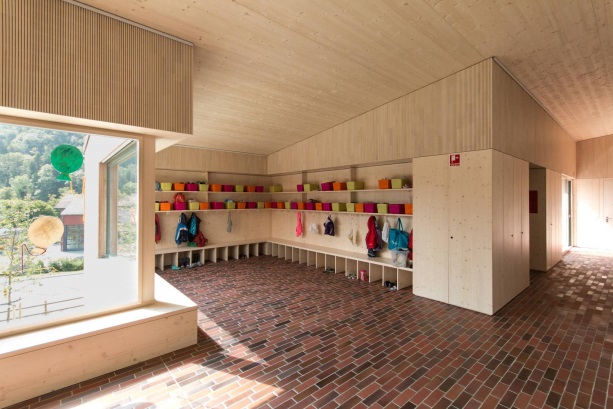 Группы для детей младенческого и раннего возраста  должны располагаться на первом этаже с отдельным входом в группы.
Колясочные должны располагаться при входе в ясельные группы (из расчёта 15 одноместных колясок, 5 колясок для тройни).
В составе групповой ячейки предусмотреть: 
-    приемную;
игровую;
спальню; 
туалетную; 
буфетную.
В ясельной группе между спальней и игровой необходимо предусмотреть прозрачные перегородки (полностью или частично).
В буфетной для ясельной группы предусмотреть размещение 2-х секционной мойки, холодильника, подогревателя для питания детей, посудомоечной машины, куллера для питья, стерилизатора для пустышек.
Предусмотреть подогрев полов, используемых детьми в период бодрствования. 
Дизайн помещений должен быть выполнен в однотонных спокойных тонах с геометрическими рисунками.
В набор помещений ясельного корпуса включить:
медицинский блок, включающий медицинский кабинет, процедурную, изолятор, массажный кабинет;
прачечная;
пищеблок.
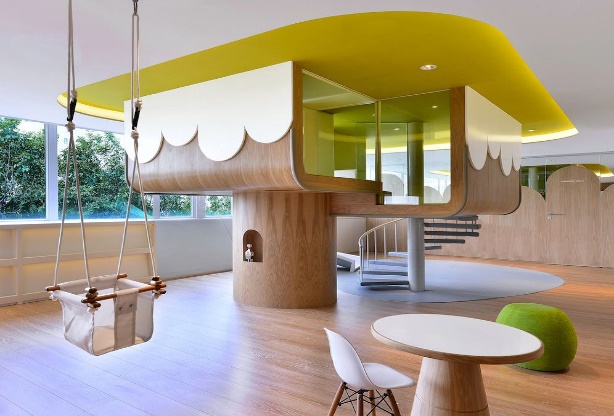 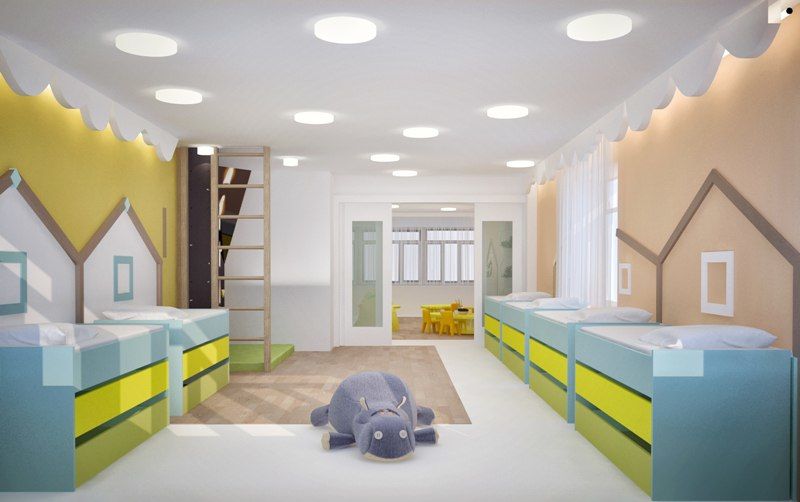 7
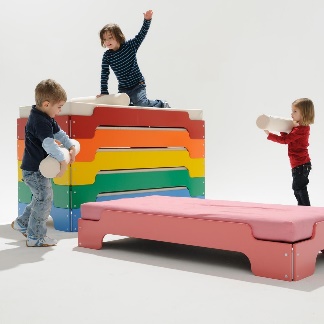 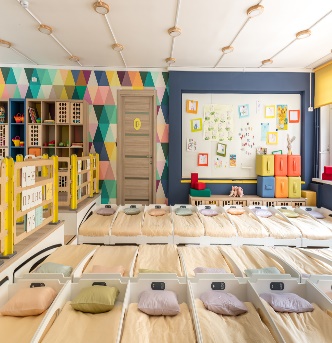 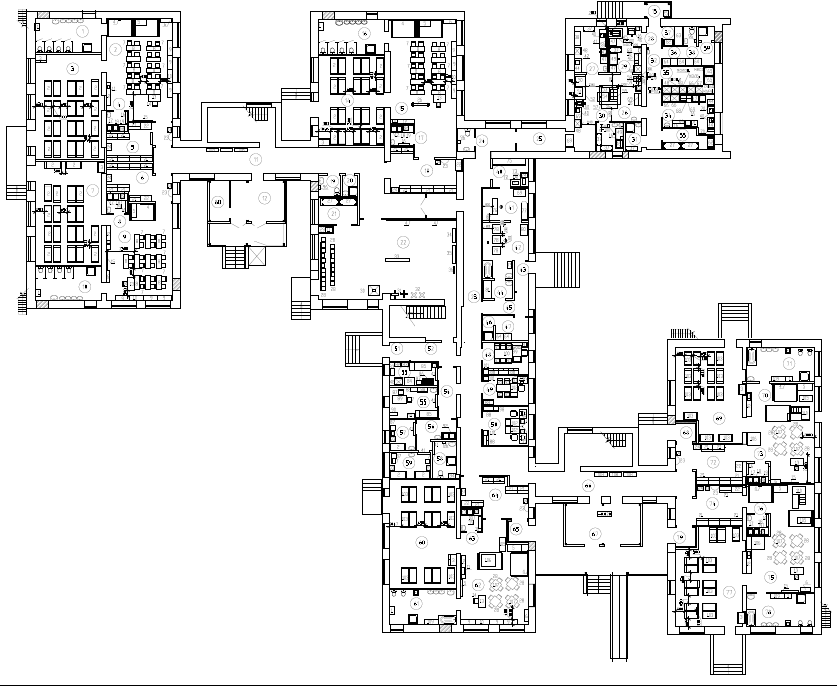 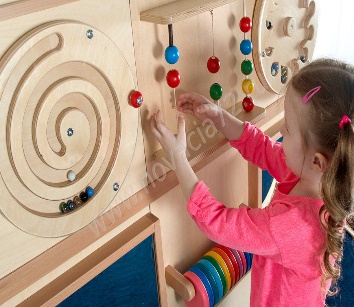 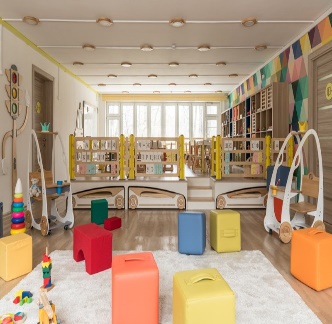 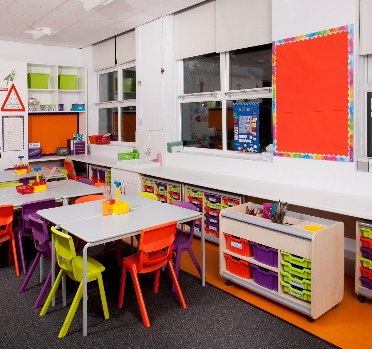 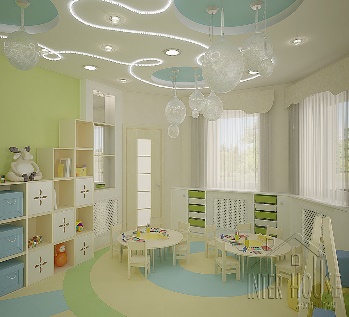 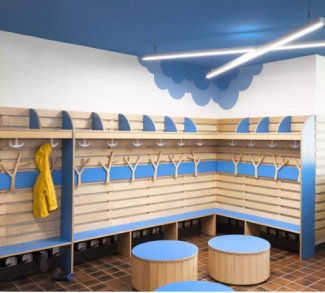 Трансформируемое многофункциональное пространство групп

Инновационные интерьерные решения

Современное мобильное оборудование
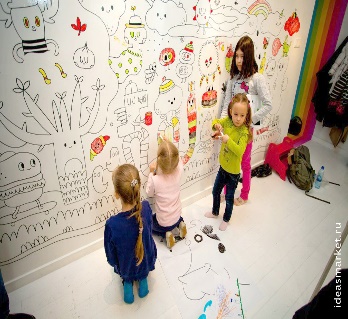 8
Прогулочные участки:
Рекомендуемые размеры прогулочных зон:
не менее 7,2 кв.м. на 1 ребенка от 0 до 2 лет;
не менее 9,0 кв.м. на 1 ребенка от 2 до 3 лет.

Прогулочные участки не должны быть жёстко зонированы.

Для детей ясельных групп предусмотреть:
трансформируемые веранды для организации сна на воздухе;
травяное покрытие прогулочных участков;
манеж.

Для детей младшего дошкольного возраста:
травяное покрытие прогулочных участков;
сюжетные малые архитектурные формы (игровые зоны: «Домашние животные», «Транспорт», «Лесные звери», «Сенсорные эталоны (цвет, форма, размер)», «Русские сказки» и т.д.).

На территории следует предусмотреть:
специальное помещение кладовых для хранения игрового оборудования (санок, каталок, велосипедов  и др. игрушек);
дорожки для прогулок с колясками;
скамейки для детей и взрослых;
размещение 2-х аттракционов (например: «Паровозик», карусель «Шапито» (для детей), «Бамперные машинки» (для детей и родителей).
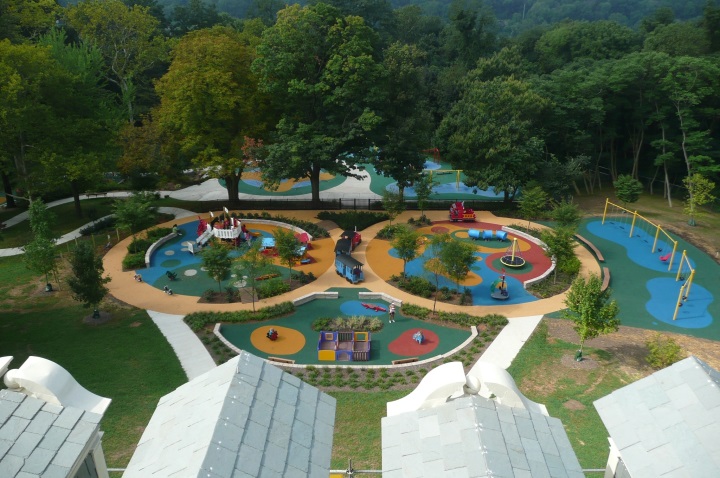 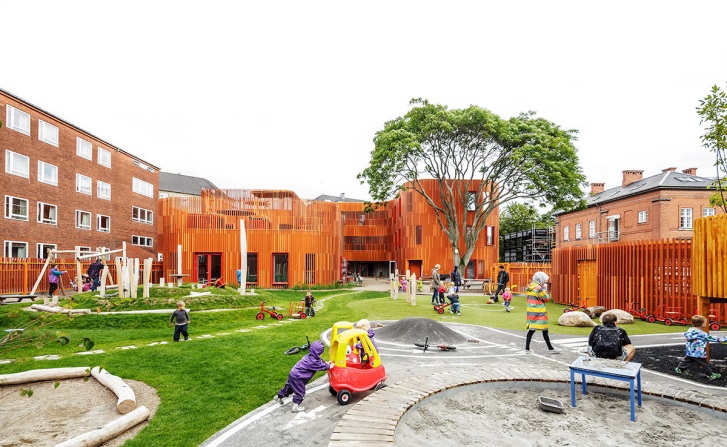 9
«Территория-парк»
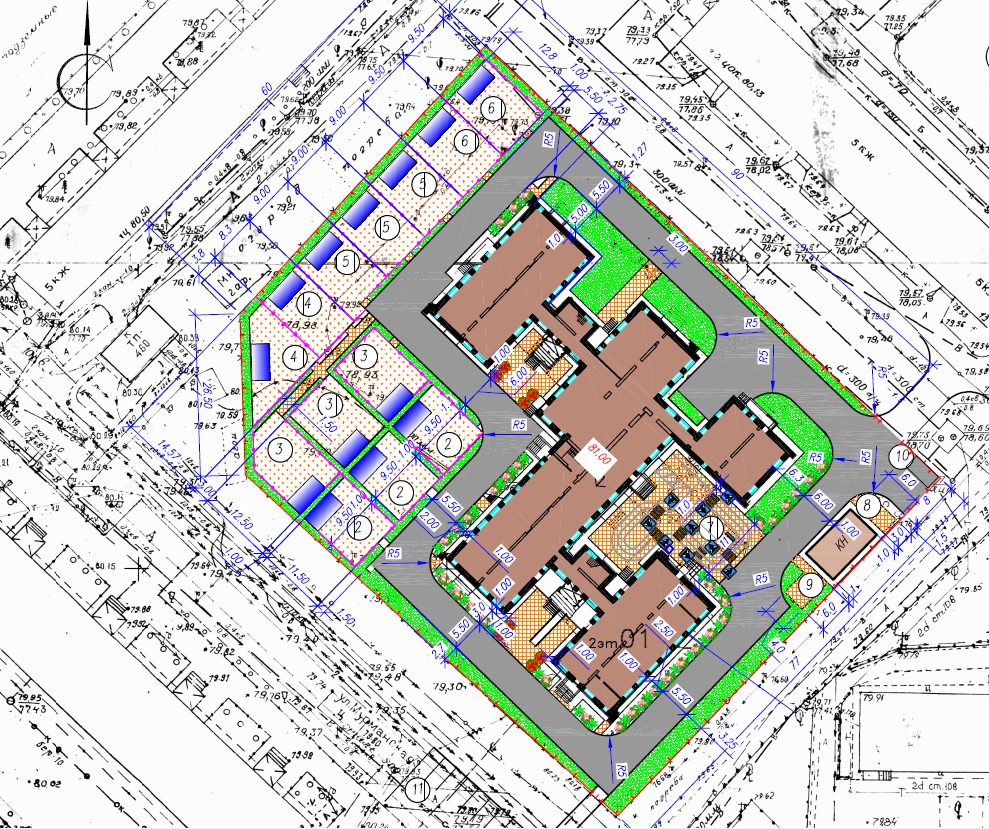 Необходимо:

1. Уйти от закрепления участков за конкретными группами
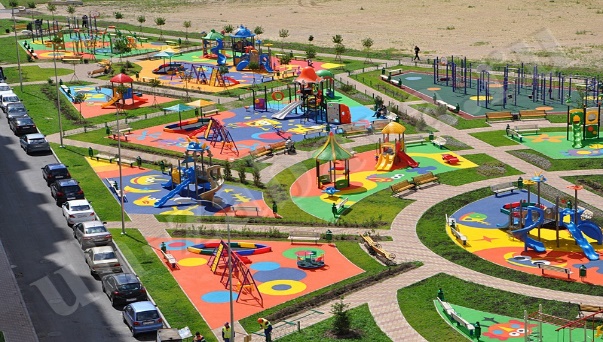 2. Создать единое пространство-парк для игр детей на свежем воздухе
3. В парке для игр детей необходимо  обеспечить сюжетность пространства
4. Предусмотреть дорожки не только вокруг здания детского сада, но и по периметру территории для прогулок с колясками
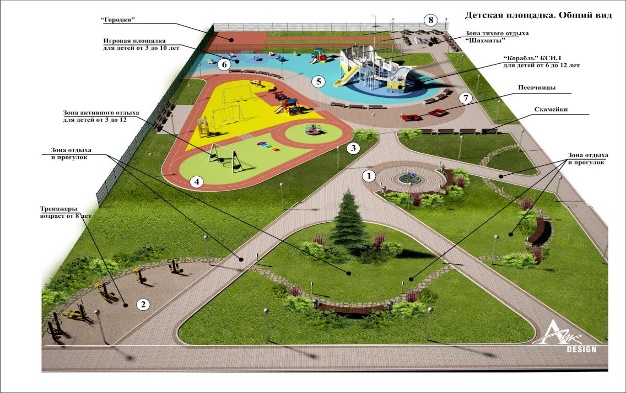 Условия:
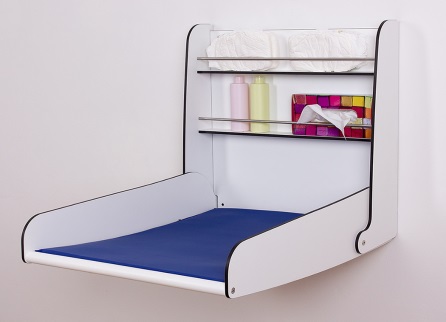 в группе для детей от 2 мес. до 1 года
наличие в приемной:
	- умывальника для взрослых с локтевым смесителем;
	- места для раздевания родителей и кормления грудных детей матерями;
	- раскладных пеленальных столов, стула, подставки для ног, ширмы;
	- ячеек для размещения одежды детей;
наличие  в туалетной комнате:
	- душевого поддона для проведения закаливающих процедур;
	- ванночки для купания детей;
	- 3-х умывальных раковин с подводкой горячей и холодной воды для  
                     детей;
	- 1-ой умывальной раковины для персонала;
	- полотенцесушителя;
	- шкафа с ячейками для горшков;
	- утилизатора для подгузников;
наличие  в игровой комнате:
	- безопасной горки с высотой не более 0,8 м и длиной ската 0,9 м;
	- манежа 6,0 х 5,0 м с высотой ограждения 0,4 м;
	- стульчиков для кормления (высота 0,7-0,75 м);
	- ростовых стульчиков и столов для детей;
	- качалок/шезлонгов для младенцев;
	- ходунков;
	- развивающего оборудования (погремушки, бизиборды, тактильные доски и др.);
наличие  в спальне:
	- кроваток на колесиках для младенцев;
	- стола и стула для педагога;
	- кресла-качалки для педагога (для укачивания детей);
	- раскладного пеленального стола;
	- шкафа для хранения подгузников и гигиенических средств.
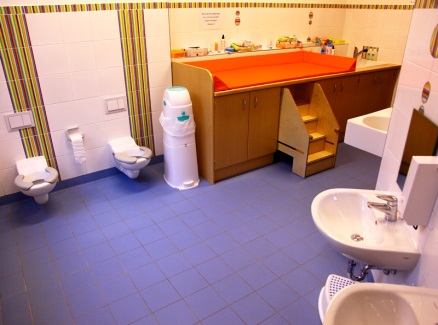 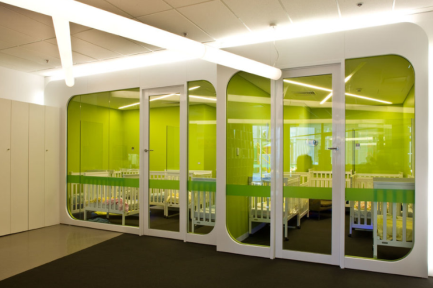 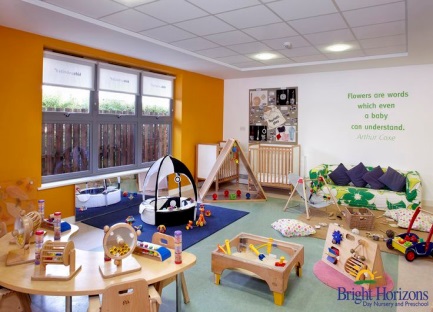 11
Условия:
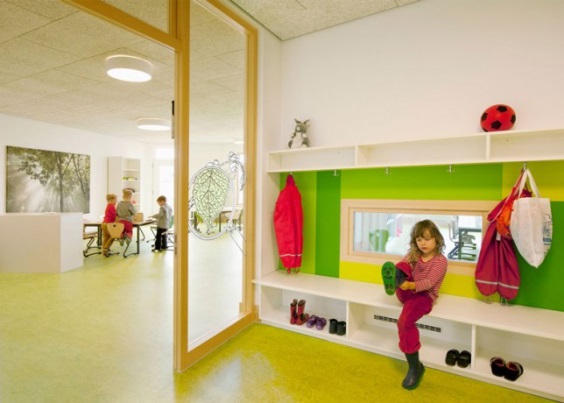 в группе для детей от 1 года до 2 лет
наличие в приемной:
	- ячеек для размещения одежды детей;
	- скамеечек для детей;
	- сушилок для детской обуви;
наличие в туалетной комнате:
	- 2-х детских умывальников и 1 взрослого;
	- 1-го детского унитаза с сиденьем (гигиенической накладкой);
	- шкафа с ячейками для горшков;
	- настенных или навесных вешалок с индивидуальными 
                    ячейками для детских полотенец и предметов личной 
                    гигиены;
	- хозяйственных шкафов, в том числе для уборочного 
                    инвентаря;
наличие в игровой комнате:
	- степлерующихся/раскладных ростовых столов и стульев по 
                    числу детей в группах;
	- развивающего оборудования (бизиборды/бизибоксы, 
                    песочница, Монтессори-оборудование, грифельно-маркерные 
                    стены и др.);
	- физкультурного оборудования (лестница-стремянка (высота – 
                    1,0 м, ширина - 0,9 м, расстояние между перекладинами - 0,13 
                    м), гимнастическая стенка (высота - 1,5 м, ширина - 1,3 м, 
                    расстояние между перекладинами - 0,15 м), снаряды для 
                   пролезания, ребристые доски и т.п.);
наличие в спальне:
	- мобильных/трансформируемых кроваток по численности 
                    детей;
	- стола и стула для педагога.
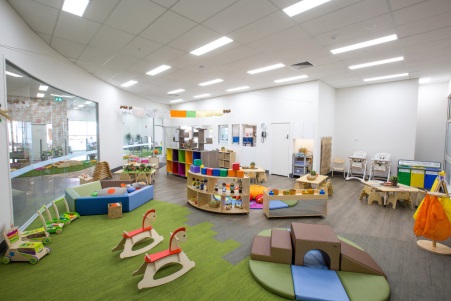 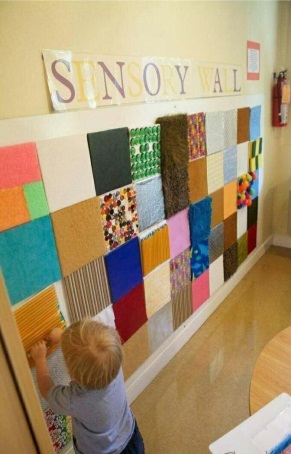 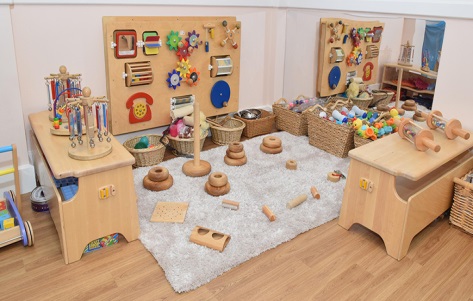 12
Условия:
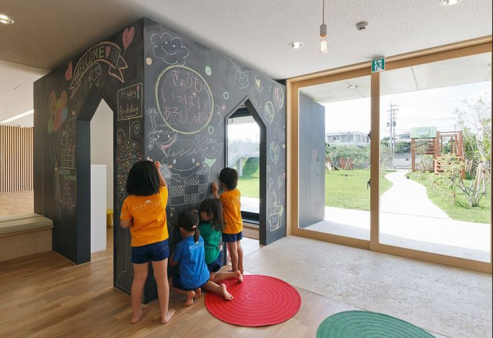 в группе для детей от 2 до 3 лет
наличие в приемной:
	- ячеек для размещения одежды детей;
	- скамеечек для детей;
	- сушилок для детской обуви;
наличие в туалетной комнате:
	- 4-х детских раковин;
	- 1-ой умывальной раковины для взрослых;
	- 4-х детских унитаза;
	- 1-го полотенцесушителя;
	- настенных или навесных вешалок с индивидуальными 
                    ячейками для детских полотенец и предметов личной 
                    гигиены;
	- хозяйственных шкафов, в том числе для уборочного 
                    инвентаря;
наличие в игровой комнате:
	- степлерующихся/раскладных ростовых столов и стульев по 
                     числу детей в группах;;
	- развивающего оборудования (бизиборды/бизибоксы, песочница, 
                         стол для экспериментирования, Монтессори-оборудование, грифельно-
                         маркерные стены и др.);
	- физкультурного оборудования (лестница-стремянка (высота - 1,0 м, 
                         ширина - 0,9 м, расстояние между перекладинами - 0,13 м), гимнастическая 
                         стенка (высота - 1,5 м, ширина - 1,3 м, расстояние между перекладинами – 
                         0,15 м), снаряды для пролезания, ребристые доски и т.п.);
наличие в спальне:
	- мобильных/трансформируемых кроваток по численности детей;
	- стола и стула для педагога.
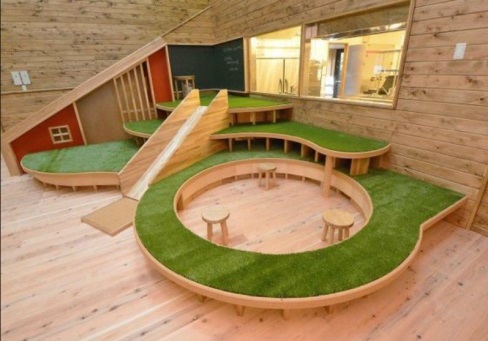 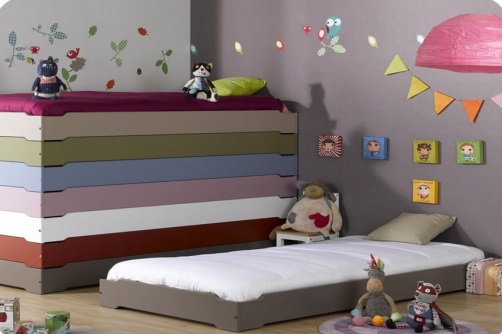 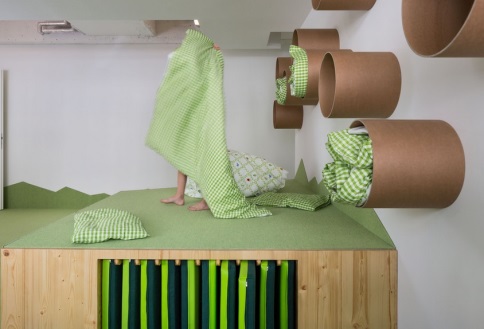 13
Нормы питания детей для детей до 1 года:
(Методические рекомендации по питанию детей в детских дошкольных учреждениях, утверждены Минздравом СССР, 14.06.1984 г.)
14
15
16
Нормы питания детей для детей от 1 года до 3 лет:
(Методические рекомендации по питанию детей в детских дошкольных учреждениях, утверждены Минздравом СССР, 14.06.1984 г.)
17
Примерный режим дня для детей от 2 мес. до 1 года
18
Примерный режим дня для детей от 1 года до 2 лет
19
Примерный режим дня для детей от 2 до 3 лет
20
Задачи развития и воспитания детей 
ясельного (младенческого) возраста
Сохранение и укрепление здоровья детей, обеспечение полноценного физического развития. 
Поддержание эмоционально-положительного состояния каждого ребёнка. 
Формирование (развитие) движений руки, помощь в овладении ползанием и ходьбой.
Формирование зрительной и слуховой ориентации.
Расширение и обогащение сенсорного опыта детей.
Развитие умения понимать речь взрослого.
Поощрение попыток самообслуживания.
Поддержка эмоциональной отзывчивости детей.
Формирование предпосылок эстетического восприятия, поддержка интереса к картинкам, музыке, пению, активности ребёнка при выполнении простейших плясовых движений.
Ранняя коррекционная помощь и профилактика нарушений развития.
21
Задачи развития и воспитания детей 
ясельного (раннего) возраста
Поощрение ориентировочно-исследовательского поведения при действиях с предметами и игрушками, при ознакомлении с окружающим пространством.
Знакомство с действиями (ложкой - едят, расчёской - причёсываются, карандашом - рисуют и т.п.).
Активизация речи (произношение слов и фраз).
Закрепление простейших навыков самообслуживания, поддержка самостоятельности ребёнка в бытовом и игровом поведении.
Воспитание эмоционального отношения к музыкальным и художественным произведениям, поддержка активности ребёнка при выполнении простейших движений под музыку.
Обеспечение физического развития и здоровья ребёнка.
Совершенствование основных движений: ходьбы, ползания, лазания, катания, бросания мяча, бега.
Ранняя коррекционная помощь и профилактика нарушений развития.
22
Задачи развития и воспитания детей 
младшего возраста
Формирование навыков самообслуживания и действий с бытовыми предметами (умение одеваться, застегивать пуговицы, завязывать шнурки, расчесывать волосы, мыть руки и вытирать полотенцем).
Развитие игровых навыков (самостоятельное выполнение игровых действий с предметами, перенос действий с объекта на объект).
Стимулирование к использованию в речи правил элементарной вежливости («спасибо», «пожалуйста», «здравствуйте», «до свидания» и др.).
Знакомство с элементарными правилами безопасного поведения в помещении и на улице.
Развитие воображения и творческой активности. 
Формирование первичных представлений о себе, других людях, объектах окружающего мира, о свойствах и отношениях объектов окружающего мира (форме, цвете, размере, материале, звучании, ритме, темпе, количестве, числе, части и целом, пространстве и времени, движении и покое, причинах и следствиях и др.).
23
Ключевые принципы 
обустройства пространства для развития и воспитания детей 
ясельного и младшего возраста
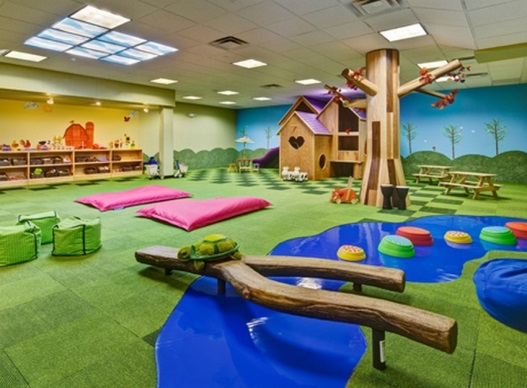 многофункциональность и безопасность пространства и оборудования
предметная наполняемость группы (в том числе сезонная), должна быть развивающей тематики 
здоровьесберегающий и развивающий эффект на каждом этапе использования предметной среды 
должны быть созданы  условия для получения ранней коррекционной помощи с привлечением узких специалистов
должна быть создана возможность для проведения обучающих занятий с родителями в целях формирования навыков развития и обустройства жизненного пространства детей в домашних условиях
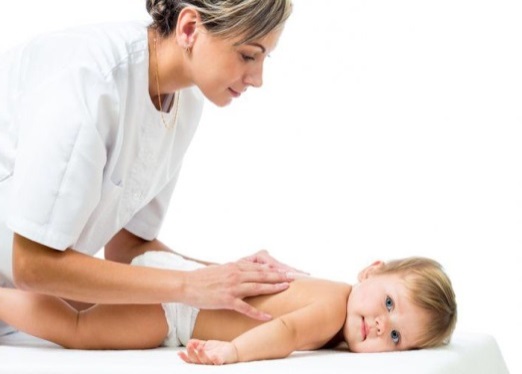 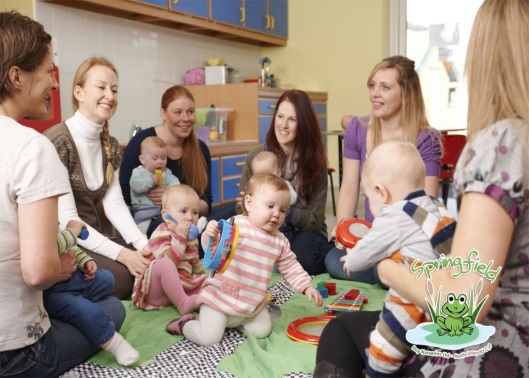 24
Дополнительные материалы к 
дизайну, зонированию и оснащению помещений
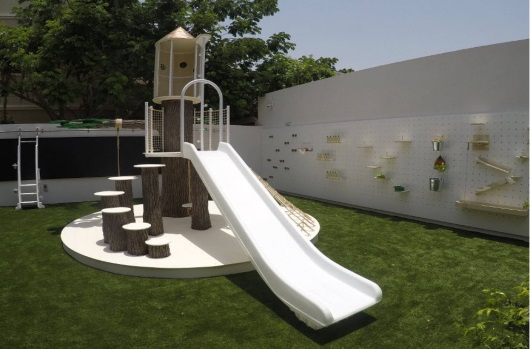 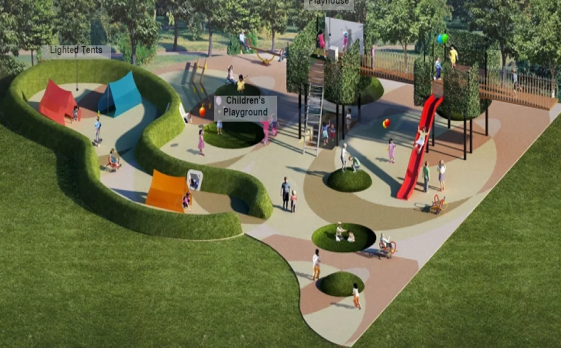 Экологичность и природосообразность игровых площадок
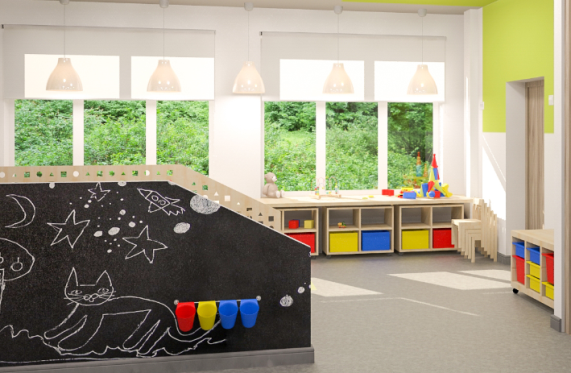 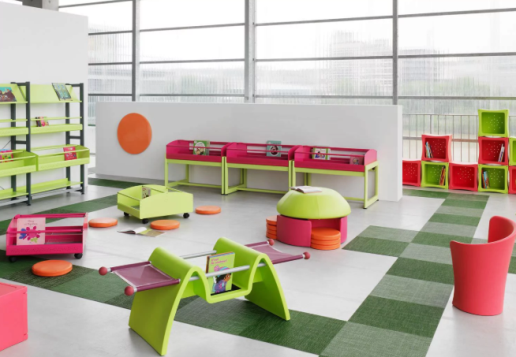 Мобильность и безопасность оборудования, вариативность в создании образовательного пространства
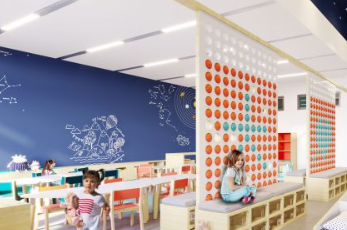 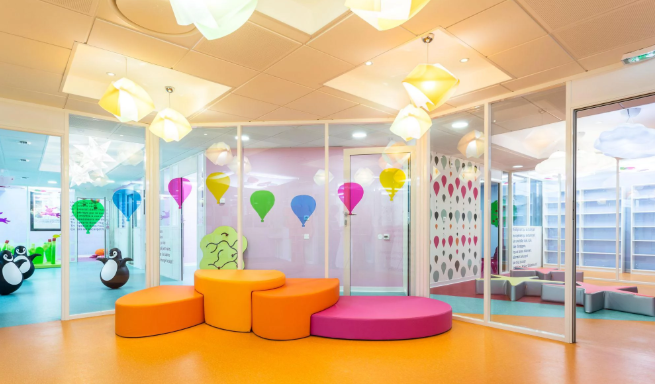 Прозрачные или перфорированные перегородки для наблюдения за детьми во время самостоятельной игровой деятельности и сна
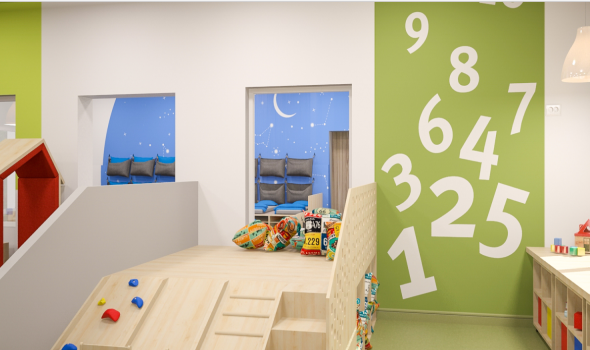 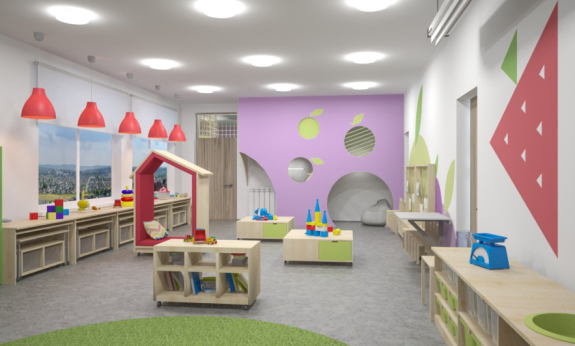 Развивающая и смысловя 
нагрузка интерьеров
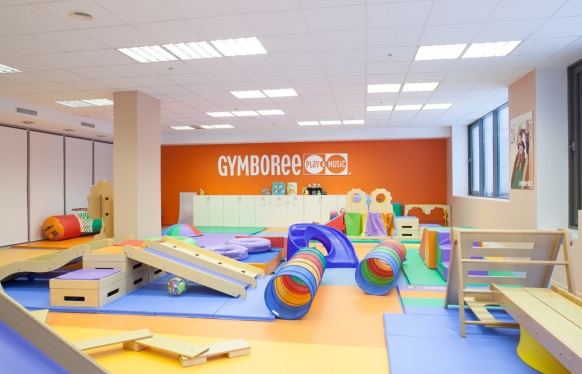 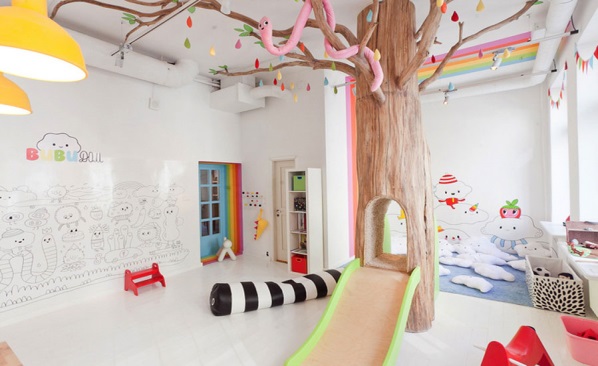 Оборудование, позволяющее решать разнообразные образовательные задачи